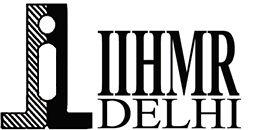 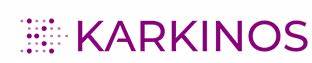 Important elements for an ETL process of cancer dataKarkinos Healthcare
Nidhi Chaudhary
Mentor-Prof. Divya Aggrawal 
IIHMR Delhi
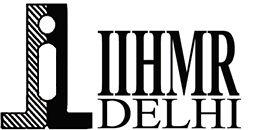 Screenshot of Approval
2
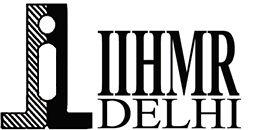 Introduction
Cancer is a huge problem for a country like India. The number of persons suffering from the disease is believed to be over 2.25 million, with over 11,57,294 new cancer cases being reported each year. Cancer is responsible for 7,84,821 deaths. 
These statistics are evidence enough that a concrete and effective solution is needed to deal with this problem
Using analytics on this data can help discover numerous insights regarding patterns of disease risk factors, and infective treatment. Organizations like Karkinos healthcare are desirous to build an end-to-end technology-driven oncology-focused managed healthcare platform. 
When dealing with big data, ETL is a crucial part of the process, considering it consumes 80% of the time.
3
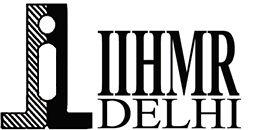 Introduction
ETL Process Steps 
The first step for any ETL process is to collect raw data . 
Second step of this process is Data profiling which means to understand the structure from the source’s information 
The third step is Extraction . Data received can be from different sources hence, different formats 
Cleaning and transformation are the fourth and last processes in the data warehouse transformation process. 
The fifth and sixth step is loading and going live with the data and insights .
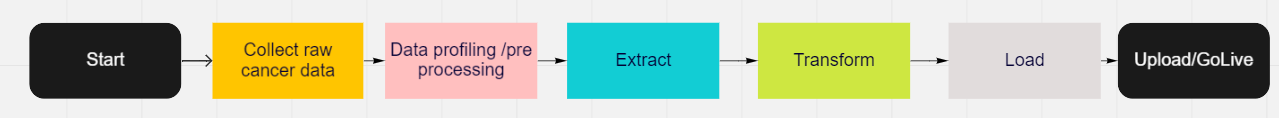 4
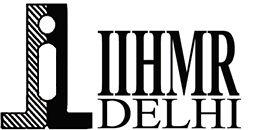 Objective of the Study
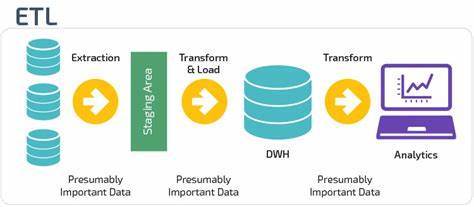 To study the important elements for an ETL process of cancer care data so as to standardize and reduce the time consumption of the process
Methodology
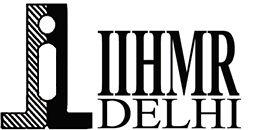 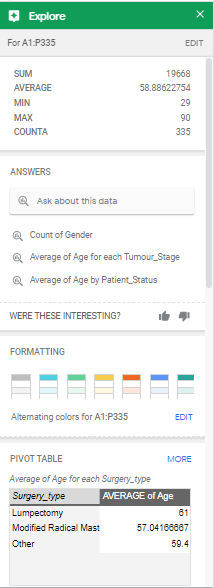 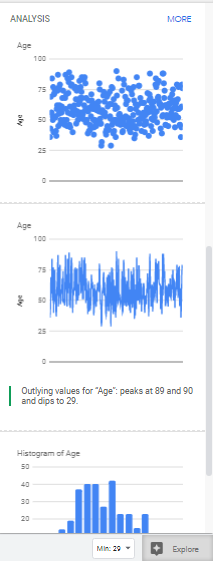 Type of Analysis : This is a Secondary data analysis conducted to address the important elements of cancer care data . The dataset used for analysis is from Kaggle.
Process 
Step 1 : Data was downloaded from Kaggle and it was made sure that it had no personal information about the patients.
Step 2: Data profiling : For this step we used two different tools . First one was google sheets : we uploaded the data into the google sheets and used the explore function so as to get analysis  of each and every column
6
Methodology
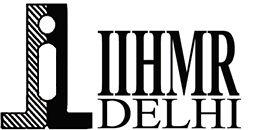 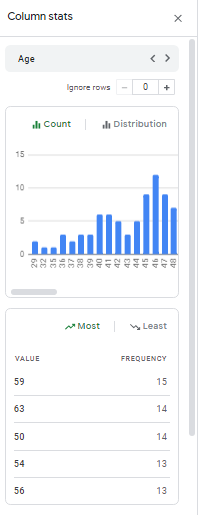 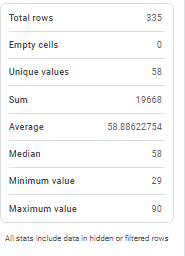 Column Stats is another function of google sheets that gives information about the type of values present in the column and the number of null values

 Step 3: Transformation: In this step, we did cleaning and transformation of the data. The major step of transformation was null conversions . All the nulls were marked as a default value when a row hasn’t a value for a column, as a best practice.
7
Methodology
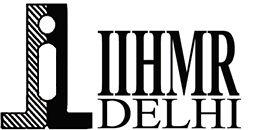 After every step of transformation, we used a diff tool (WinMerge ) to make sure there was no unexpected change from the previous version of the data. 
The changes are highlighted in pink. Since, these changes were intentional we moved on to the next step of the process.
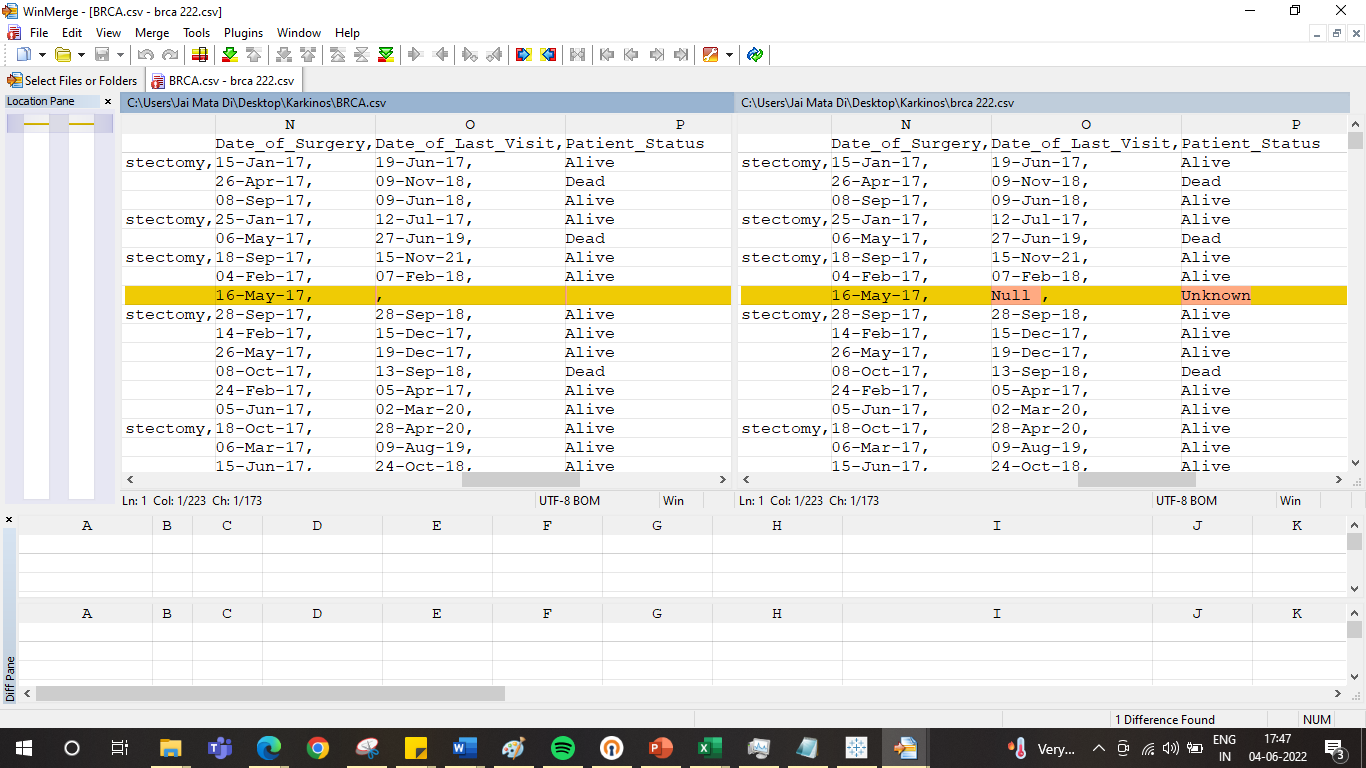 8
Results
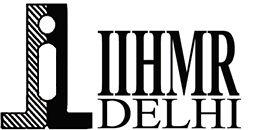 : For this specific dataset, we wanted to do general visualizations so as to understand if there’s any kind of pattern between patients. For this, we used the tool ‘Tableau’ 
The insights observed from the tableau are as follows : 
1.The dataset had values of 4 different proteins and tumors Stage for each and every patient . Using tableau we figured out that the proteins 4 and 2 were somehow indirectly proportional to the tumor stage. Proteins 1 and 3 did not show any kind of relationship with the tumor stage
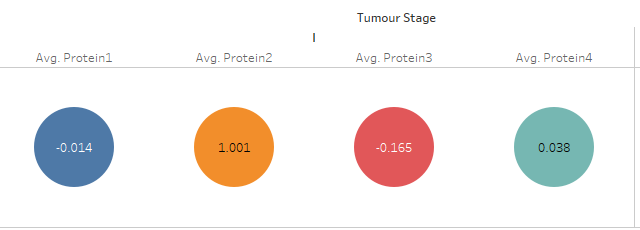 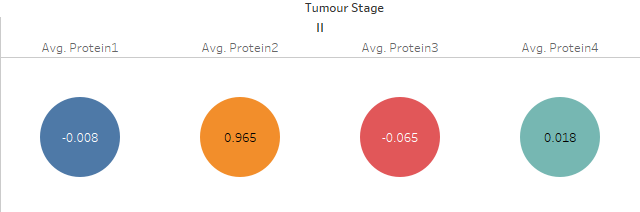 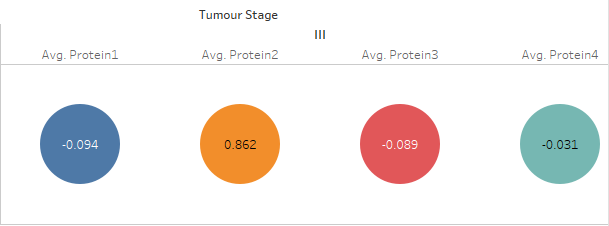 9
Results
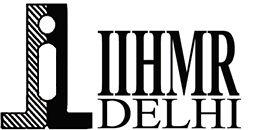 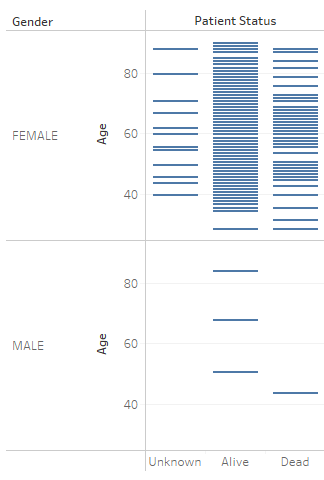 : 2: The second analysis was between age, gender and patient status, and the following chart was observed ..It depicts that high number of females died between late 50’s to 70s  and few females were even less than 40 .
10
Results
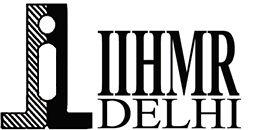 3: Correlation between the ER ,PR and HER status in patients  versus their survival status
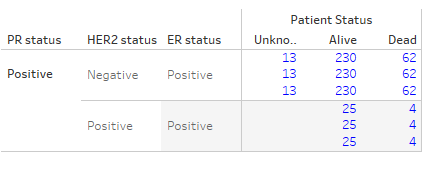 11
Results
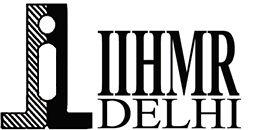 3: Once , we had all the insights we created a dashboard using Metabase and went live with it
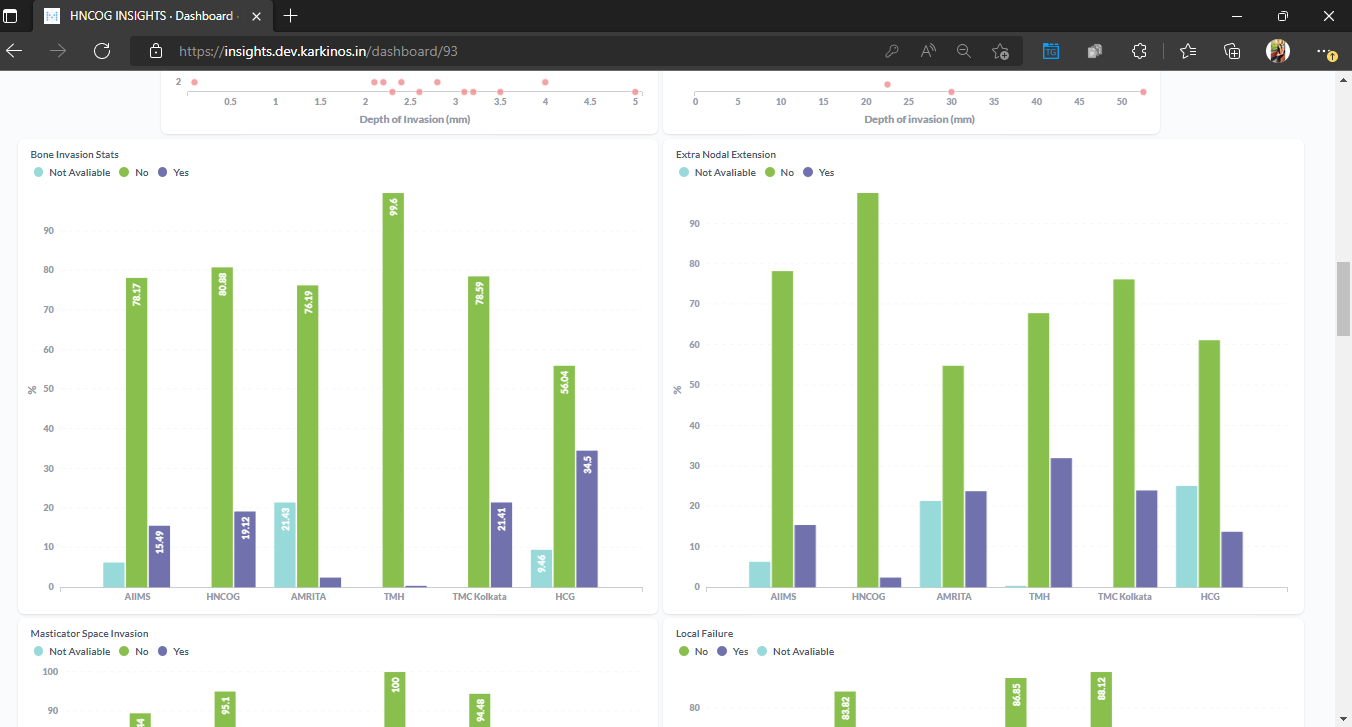 12
Discussion
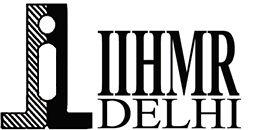 To decrease the time consumption during ETL process of healthcare data the process should be standardized and automated . For pre profiling Great expectations tool should be used , to transform changes SQL queries should be used through metabase , to validate changes after every step WinMerge tool should be used  and lastly for visualization either Tableau or metabase should be used.
The efficiency of ETL integration can make or break the rest of the data management workflow . Few of the ETL best practices are as follows : 
Your outputs will be faster and cleaner if you send less data into the ETL process. As a result, you should delete any unnecessary data as early as possible in the ETL process. If a database contains redundant items, for example, eliminate them before beginning the ETL process rather than processing of the data only to delete it afterwards..
13
Discussion
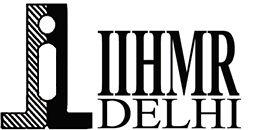 When it comes to ETL integration, the old adage "crap in, crap out" applies. If you want speedy, consistent results, make sure the data you feed into your ETL procedures is as clean as possible. Automated data quality solutions can help with this by finding missing and inconsistent data in your data sets.
Data cleansing prior to ETL integration, as well as ongoing, continuous data quality management, are required to obtain the highest-quality data. If you want your ETL integration operations to be rapid and efficient, you should automate them..
In addition to avoiding unnecessary data input, you may speed up the ETL integration process by using incremental data updates. When your data sets change, instead of changing all of the current data and starting over, you just add the new data to your ETL pipeline

 In practice, ETL integration automation entails relying only on tools to clean data, transport it through the ETL pipeline, and check the outcomes.
14
Bibliography
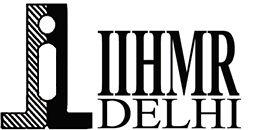 Venkatraman R. Karkinos – A purpose driven oncology platform by R VenkataramananR [Internet]. Karkinos Healthcare. 2021 [cited 2022Jun6]. Available from: https://www.karkinos.in/karkinos-a-purpose-driven-oncology-platform-by-r-venkataramanan/ 
Raghupathi W, Raghupathi V. Big data analytics in healthcare: promise and potential. Health Information Science and Systems [Internet]. 2014 Feb 7;2(1). Available from: https://www.ncbi.nlm.nih.gov/pmc/articles/PMC4341817/
 
Belle A, Thiagarajan R, Soroushmehr SMR, Navidi F, Beard DA, Najarian K. Big Data Analytics in Healthcare.         BioMed Research International [Internet]. 2015;2015:1–16. Available from: https://www.hindawi.com/journals/bmri/2015/370194/abs/
Roblero, J., Jácome, N. and Argotte, L., 2022. Important Considerations for an ETL Process in CFE’s Health and Security Area. [online] Iaeng.org. Available at: <http://www.iaeng.org/publication/WCECS2012/WCECS2012_pp528-533.pdf> [Accessed 4 June 2022].
15
Thank you
Any Questions?
20XX
Sample Footer Text
16
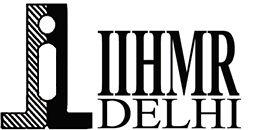 Dissertation Experiences
What did you learn (skill/ topic)?
Overall self comments on Dissertation
Data profiling 
Data analysis
Data validation 
Tools- Tableau, Great expectations, Metabase, WinMerge, MedCat
During my dissertation I was a part of Data team at Karkinos Healthcare and I saw transformation of  completely unstructured data to a dashboard of detailed insights of thousands of patients and it made me realize that data analytics is the future of healthcare
You are not allowed to add slides to this presentation
17
Pictorial Journey
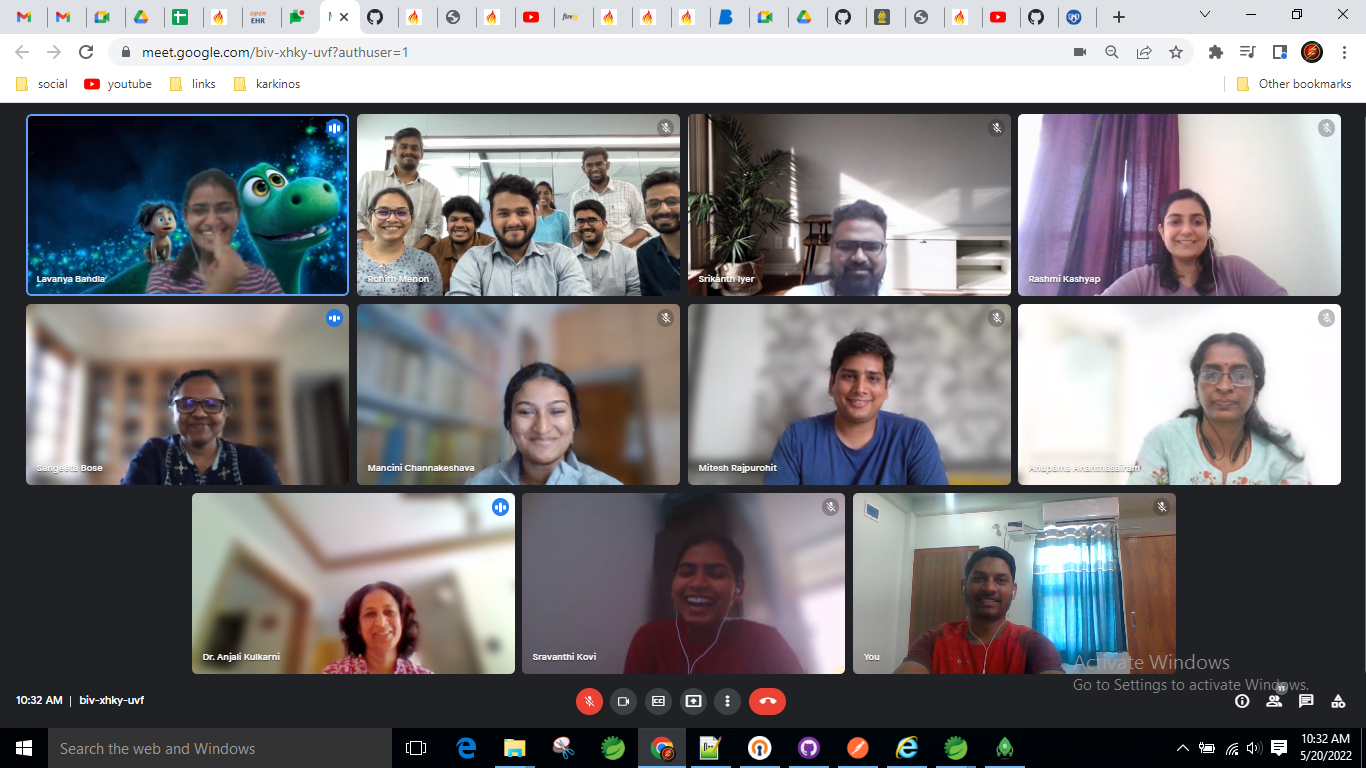